科技风商务动态PPT
汇报人：xiazaii   汇报时间：XX年XX月
Contents Title目录
01. 点击添加标题
Contents subtitle
02.点击添加标题
Contents subtitle
03.点击添加标题
Contents subtitle
04.点击添加标题
Contents subtitle
01
点击添加标题
点击添加标题
Design inspiration For Presentation
Our user-friendly and functional search engine helps you locate the right templates, effectively saving your time.
点击添加标题
点击添加标题
点击添加标题
John Done
John Done
John Done
We create powerpoint templates based on new visual trend that’s fresh, relevant and always on the cutting edge.
We create powerpoint templates based on new visual trend that’s fresh, relevant and always on the cutting edge.
We create powerpoint templates based on new visual trend that’s fresh, relevant and always on the cutting edge.
点击添加标题
Design inspiration For Presentation
Our user-friendly and functional search engine helps you locate the right templates, effectively saving your time.
60%
75%
60%
50%
点击添加标题
点击添加标题
点击添加标题
点击添加标题
Catch the feel of design in contemporary colors and styles.
Catch the feel of design in contemporary colors and styles.
Catch the feel of design in contemporary colors and styles.
Catch the feel of design in contemporary colors and styles.
点击添加标题
Design inspiration For Presentation
Our user-friendly and functional search engine helps you locate the right templates, effectively saving your time.
15%
Powerpoint offers word processing, outlining, drawing, graphing, and presentation management tools- all designed to be easy to use and learn
55%
Powerpoint offers word processing, outlining, drawing, graphing, and presentation management tools- all designed to be easy to use and learn
点击添加标题
35%
Powerpoint offers word processing, outlining, drawing, graphing, and presentation management tools- all designed to be easy to use and learn
点击添加标题
Design inspiration For Presentation
Our user-friendly and functional search engine helps you locate the right templates, effectively saving your time.
点击添加标题
标题 01
标题 02
标题 03
标题 04
Design inspiration
for presentation
Design inspiration
for presentation
Design inspiration
for presentation
Design inspiration
for presentation
Lorem Ipsum is simply dummy text of the printing and typesetting industry. Lorem Ipsum has been the industry's standard dummy text ever since the 1500s, when an unknown printer took a galley of type and scrambled it to make a type specimen book.
02
点击添加标题
点击添加标题
Design inspiration For Presentation
Our user-friendly and functional search engine helps you locate the right templates, effectively saving your time.
点击添加标题
al
Design inspiration for presentation
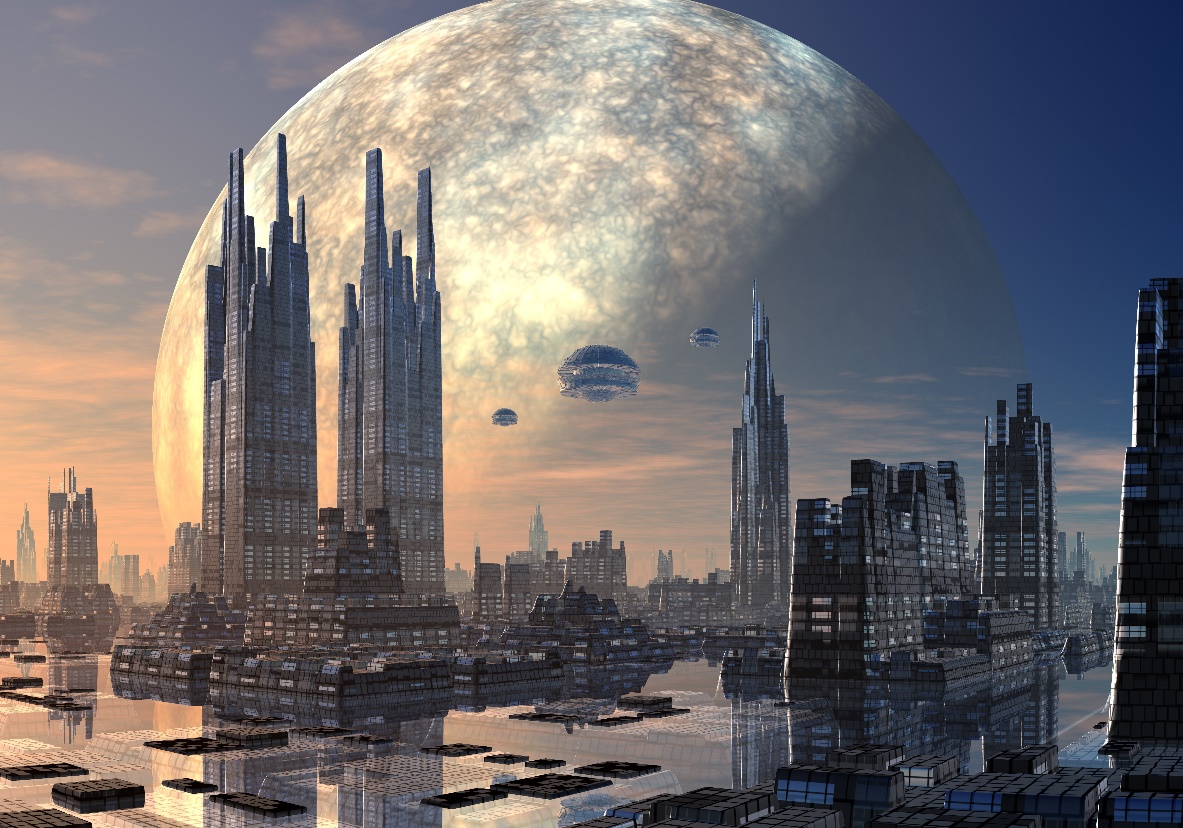 点击添加标题
Design inspiration for presentation
点击添加标题
Design inspiration for presentation
点击添加标题
Design inspiration for presentation
点击添加标题
Design inspiration For Presentation
Our user-friendly and functional search engine helps you locate the right templates, effectively saving your time.
标题
标题
标题
Top Quality design
Top Quality design
Top Quality design
We create powerpoint templates
based on new visual trend that’s fresh, relevant and always on the cutting edge.
We create powerpoint templates
based on new visual trend that’s fresh, relevant and always on the cutting edge.
We create powerpoint templates
based on new visual trend that’s fresh, relevant and always on the cutting edge.
点击添加标题
Design inspiration For Presentation
点击添加标题
37 34 00
Lorem Ipsum is simply dummy text of the printing and typesetting industry. Lorem Ipsum has been the industry's standard dummy text ever since the 1500s, when an unknown printer took a galley of type and scrambled it to make a type specimen book.
点击添加标题
Design inspiration For Presentation
We create PowerPoint presentations based on 
new visual trends that are fresh, relevant, and 
always on the cutting edge
We create PowerPoint presentations based on 
new visual trends that are fresh, relevant, and 
always on the cutting edge
点击添加标题
Design inspiration For Presentation
Our user-friendly and functional search engine helps you locate the right templates, effectively saving your time.
标题 08
标题 07
标题 05
标题06
标题04
标题02
标题03
标题01
Design inspiration 
for presentation
Design inspiration 
for presentation
Design inspiration 
for presentation
Design inspiration 
for presentation
Design inspiration 
for presentation
Design inspiration 
for presentation
Design inspiration 
for presentation
Design inspiration 
for presentation
点击添加标题
Design inspiration For Presentation
Our user-friendly and functional search engine helps you locate the right templates, effectively saving your time.
点击添加标题
点击添加标题
点击添加标题
点击添加标题
03
点击添加标题
点击添加标题
Design inspiration For Presentation
Our user-friendly and functional search engine helps you locate the right templates, effectively saving your time.
点击添加标题
Powerpoint offers word processing, 
outlining, drawing, graphing, and 
presentation management tools-all designed to be easy to use and learn
点击添加标题
Design inspiration For Presentation
Our user-friendly and functional search engine helps you locate the right templates, effectively saving your time.
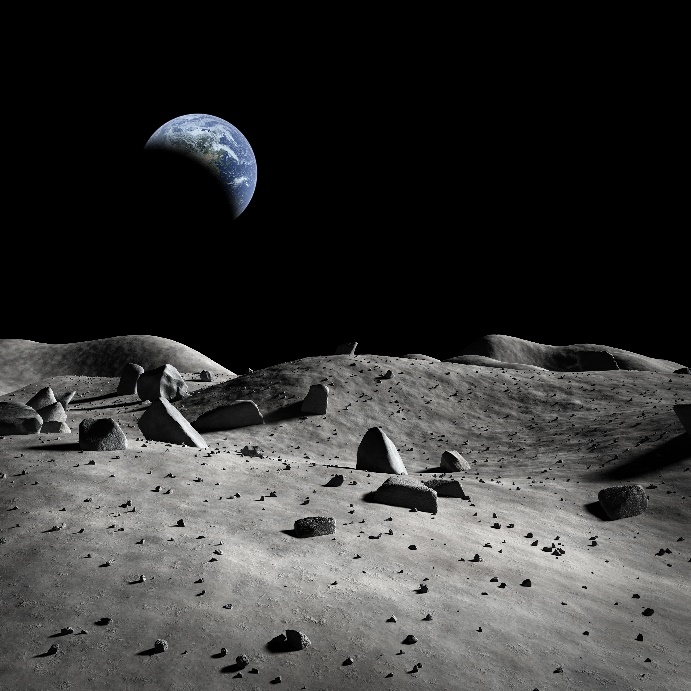 点击添加标题
Design inspiration For presentation
Lorem Ipsum is simply dummy text of the printing and typesetting industry. Lorem Ipsum has been the industry's standard dummy text ever since the 1500s, when an unknown printer took a galley of type and scrambled it to make a type specimen book.
点击添加标题
Design inspiration For Presentation
Our user-friendly and functional search engine helps you locate the right templates, effectively saving your time.
Value
01
Value
02
Value
03
点击添加标题
点击添加标题
n
点击添加标题
We create prpoint templates based on new visual trend that’s fresh, relevant and always on the cutting edge.
We create templates based on new visual trend that’s fresh, relevant and always on the cutting edge.
We create powerpoint templates based on new visual trend that’s fresh, relevant and always on the cutting edge.
点击添加标题
Design inspiration For Presentation
Our user-friendly and functional search engine helps you locate the right templates, effectively saving your time.
点击添加标题
点击添加标题
Powerpoint offers word processing, outlining, drawing, graphing, and presentation management tools- all designed to be easy to use and learn
Powerpoint offers word processing, outlining, drawing, graphing, and presentation management tools- all designed to be easy to use and learn
点击添加标题
Design inspiration For Presentation
Our user-friendly and functional search engine helps you locate the right templates, effectively saving your time.
点击添加标题
Powerpoint offers word processing, outlining, drawing, graphing, and presentation management tools- all designed to be easy to use and learn
30%
60%
80%
Value 01
Value 02
Value 03
Design inspiration 
For presentation
Design inspiration 
For presentation
Design inspiration 
For presentation
点击添加标题
Design inspiration For Presentation
Our user-friendly and functional search engine helps you locate the right templates, effectively saving your time.
点击添加标题
点击添加标题
点击添加标题
Design inspiration For Presentation.
Design inspiration For Presentation.
Design inspiration For Presentation.
Design inspiration For Presentation.
Design inspiration For Presentation.
Design inspiration For Presentation.
04
点击添加标题
点击添加标题
Design inspiration For Presentation
Our user-friendly and functional search engine helps you locate the right templates, effectively saving your time.
点击添加标题
点击添加标题
Design inspiration For Presentation
Our user-friendly and functional search engine helps you locate the right templates, effectively saving your time.
点击添加标题
We create PowerPoint presentations 
based on new visual trends that are fresh, relevant, and always on the cutting edge
点击添加标题
We create PowerPoint presentations based on new visual trends that are fresh, relevant, and always on the cutting edge
点击添加标题
Design inspiration For Presentation
Our user-friendly and functional search engine helps you locate the right templates, effectively saving your time.
点击添加标题
点击添加标题
点击添加标题
Catch the feel of design in
 contemporary colors and styles.
Catch the feel of design in
 contemporary colors and styles.
Catch the feel of design in
 contemporary colors and styles.
Value 01
Value 02
Value 03
Value 04
Design inspiration 
for presentation
Design inspiration 
for presentation
Design inspiration 
for presentation
Design inspiration 
for presentation
点击添加标题
Catch the feel of design in
 contemporary colors and styles.
点击添加标题
Design inspiration For Presentation
Our user-friendly and functional search engine helps you locate the right templates, effectively saving your time.
点击添加标题
We create powerpoint Templates based on new visual trend that’s fresh, Relevant and always on the cutting edge.
点击添加标题
We create powerpoint Templates based on new visual trend that’s fresh, Relevant and always on the cutting edge.
点击添加标题
Design inspiration For Presentation
Our user-friendly and functional search engine helps you locate the right templates, effectively saving your time.
点击添加标题
Design inspiration For presentation
Catch the feel of design in contemporary colors and styles.
点击添加标题
Design inspiration For presentation
Catch the feel of design in contemporary colors and styles.
点击添加标题
Design inspiration For presentation
Catch the feel of design in contemporary colors and styles.
点击添加标题
Design inspiration For Presentation
Our user-friendly and functional search engine helps you locate the right templates, effectively saving your time.
点击添加标题
点击添加标题
We create powerpoint templates based on new visual trend that’s fresh, relevant and always on the cutting edge.
We create powerpoint templates based on new visual trend that’s fresh, relevant and always on the cutting edge.
点击添加标题
Design inspiration For Presentation
Our user-friendly and functional search engine helps you locate the right templates, effectively saving your time.
点击添加标题
标题 01
标题 02
Lorem ipsum dolor sit amet, consectetur adipisicing elit, sed do eiusmod tempor incididunt ut labore et dolore magna aliqua. Ut enim ad minim veniam, quis nostrud exercitation ullamco laboris nisi ut aliquip ex ea commodo consequat. Duis aute irure dolor in reprehenderit in voluptate velit esse cillum dolore eu fugiat nulla pariatur. Excepteur sint occaecat cupidatat non proident, sunt in culpa qui officia deserunt mollit anim id est laborum.
Lorem ipsum dolor sit amet, consectetur adipisicing elit, sed do eiusmod tempor incididunt ut labore et dolore magna aliqua. Ut enim ad minim veniam, quis nostrud exercitation ullamco laboris nisi ut aliquip ex ea commodo consequat. Duis aute irure dolor in reprehenderit in voluptate velit esse cillum dolore eu fugiat nulla pariatur. Excepteur sint occaecat cupidatat non proident, sunt in culpa qui officia deserunt mollit anim id est laborum.
点击添加标题
Design inspiration For Presentation
Our user-friendly and functional search engine helps you locate the right templates, effectively saving your time.
点击添加标题
Design inspiration 
For Presentation.
点击添加标题
点击添加标题
Design inspiration 
For Presentation.
Design inspiration 
For Presentation.
点击添加标题
Design inspiration For Presentation
Our user-friendly and functional search engine helps you locate the right templates, effectively saving your time.
点击添加标题
Catch the feel of design in contemporary colors and styles.
点击添加标题
Catch the feel of design in contemporary colors and styles.
Powerpoint offers word processing, outlining, drawing, graphing, and presentation management tools- all designed to be easy to use and learn
Thank You
Powerpoint is a complete presentation graphic package it gives you everything you need to produce a professional-looking presentation